Unit 5　Let's celebrate!
Integrated skills & Study skills
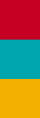 WWW.PPT818.COM
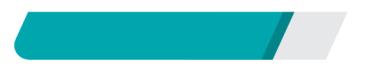 课前自主预习
Period 4　Integrated skills & Study skills
more
radio
seem
different
show
Period 4　Integrated skills & Study skills
发现
拍照
at night
lion dance
Period 4　Integrated skills & Study skills
Find              out                more
on                holiday
Period 4　Integrated skills & Study skills
seem              very
different       festivals
around
Period 4　Integrated skills & Study skills
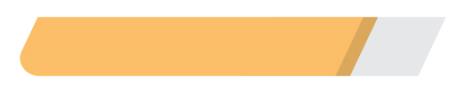 课堂互动探究
词汇点睛
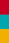 more det.& pron. 更多(的)
[观察] Find out more on New York Radio.
在纽约电台发现更多的信息。
Would you like some more rice？你想再多要点米饭吗？
Period 4　Integrated skills & Study skills
[探究] more用作代词，表示“更多的人或物”，是much和________的比较级。
many
[拓展] (1)more用在数量词之后，表示“另外的；外加的”，构成“________＋more＋名词”结构，含有在原来既定量的基础上“再多一点”之意。如：five more books再多五本书
(2)“________＋数词＋可数名词复数”结构也可以表示“再多……”。如：another ten minutes 再多十分钟
数词
another
Period 4　Integrated skills & Study skills
活学活用
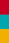 2016·天水 —Have you finished your homework yet?
—No, I'll finish it in fifteen________ minutes.
A. another　　　  		B. other
C. more          			D. some
C
【解析】考查代词用法。句意：“你完成你的家庭作业了吗？”“没有，再有15分钟我就会完成。”“数词＋more＋名词”意为“再多……”。故答案为C。
Period 4　Integrated skills & Study skills
句型透视
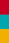 1　Find out more on New York Radio.
在纽约电台发现更多的信息。
[辨析] find, find out与look for
(1)find意为“找到，发现”，通常指找到或发现具体的东西，也可以指偶然发现某物或某种情况，强调“找”的________。
结果
Period 4　Integrated skills & Study skills
(2)________意为“找出；发现；查明”，多指通过调查、询问、打听、研究之后“搞清楚、弄明白”，通常含有“经过困难、曲折”之意，指找出较难找到的、无形的、抽象的东西。
(3)look for意为“寻找”，表示有目的地找，强调“寻找”这一________。
find out
动作
Period 4　Integrated skills & Study skills
活学活用
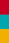 1．—What are you doing?
—I'm ________ my mobile phone, but I can't ________ it.
A. finding; looking for
B. look for; find
C. looking for; find
D. finding; look for
C
Period 4　Integrated skills & Study skills
2　We have shows about different festivals around the world. 
我们有关于世界各地不同节日的展览。
[探究] different作形容词，意为“________”，可在句中作表语或定语。
The two houses are different.这两所房子是不同的。
不同的
Period 4　Integrated skills & Study skills
[拓展] (1)be different ________…意为“与……不同”。
Life in the country is different from that in the city. 
乡村的生活和城市的生活是不同的。
(2)different的名词形式是difference，为可数名词；其副词形式是differently。
There are five differences between the two pictures.
这两幅画中有五处不同。
from
Period 4　Integrated skills & Study skills
Boys and girls may behave differently.
男孩和女孩的表现可能不同。
(3)different的反义词为same，意为“相同的”，使用时需要与the连用。be the same as 意为“与……相同”。
Jane and I are in the same school, but we are in different classes.
我和简在同一所学校，但是我们在不同的班级。
Period 4　Integrated skills & Study skills
活学活用
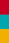 2．2016·烟台 Many teenagers don't like to talk with their parents. But I am________ them. I love to share my joy and sorrow with my parents.
A. the same as  B. different from C. interested in  D. angry with
B
【解析】考查短语辨析。句意：很多青少年不喜欢和他们的父母交谈。但是我________他们。我喜欢和我的父母分享快乐和悲伤。be the same as意为“与……一样”；be different from意为“与……不同”；be interested in意为“对……感兴趣”；be angry with意为“生……的气”。由句意可知选B。